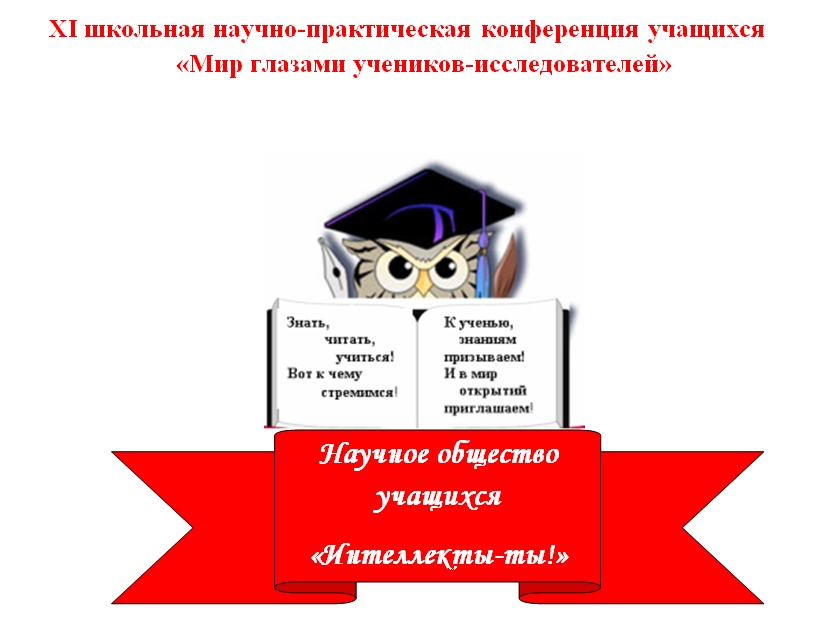 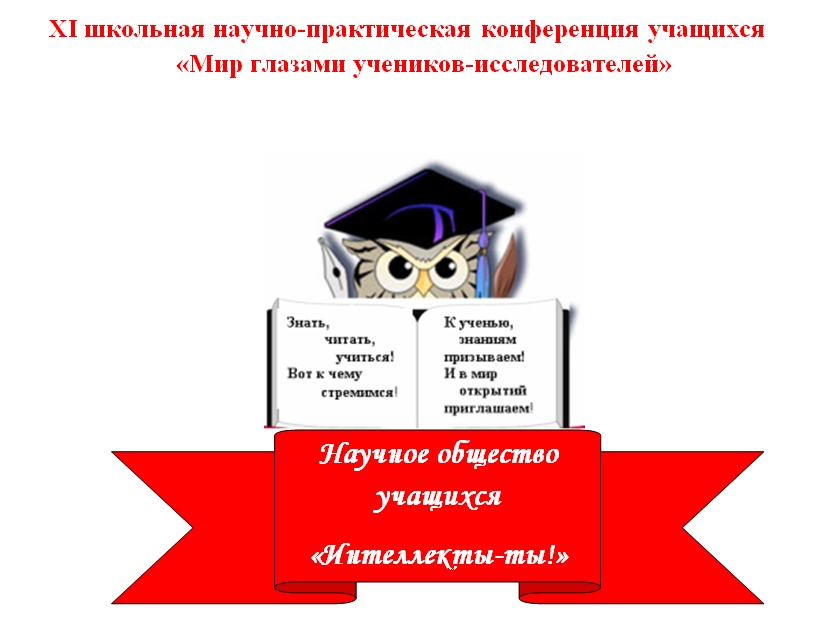 Исследовательский проект«       »
Автор проекта:
Ф.И.,
ученик __ класса «___»
МКОУ «Гимназия №4»
г.о. Нальчик
Руководитель проекта:
Ф.И.О.,
должность
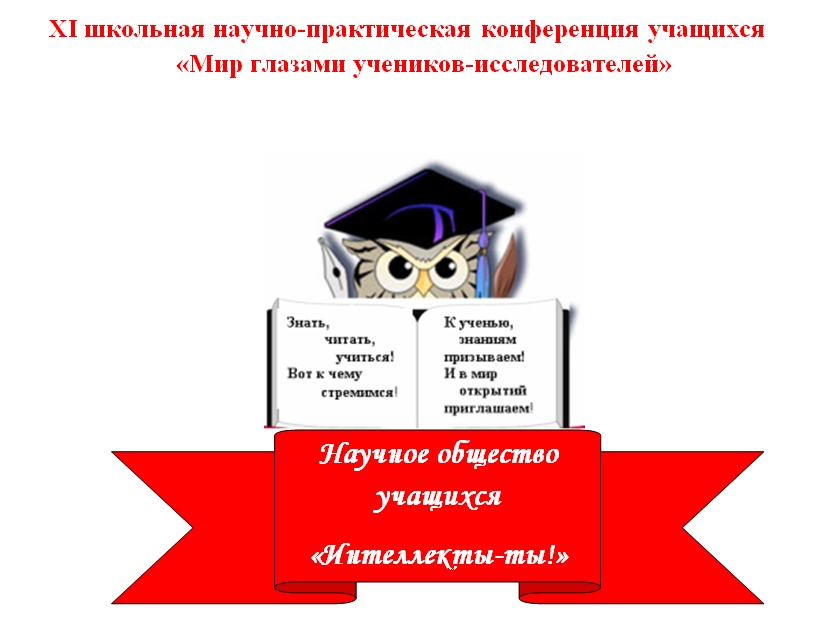 Проблема:
Актуальность проекта:
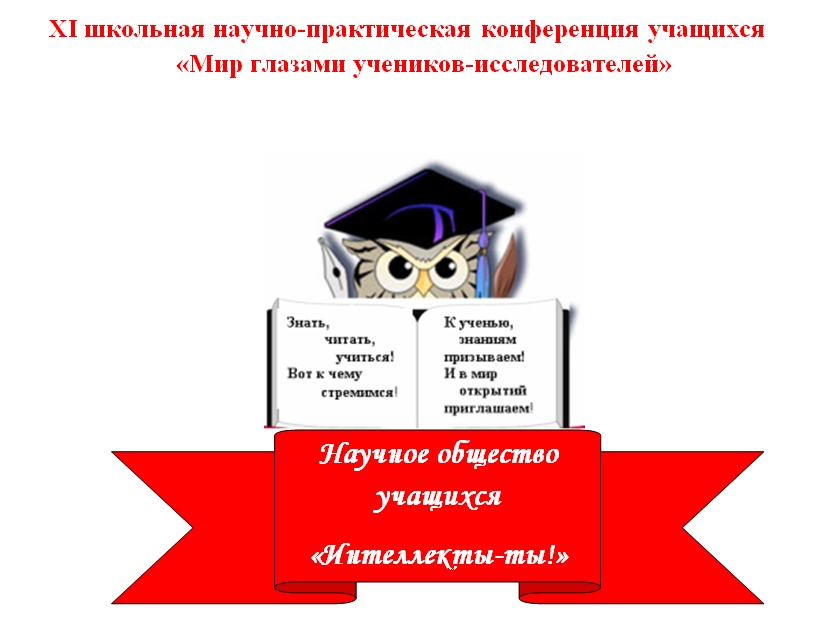 Цель проекта
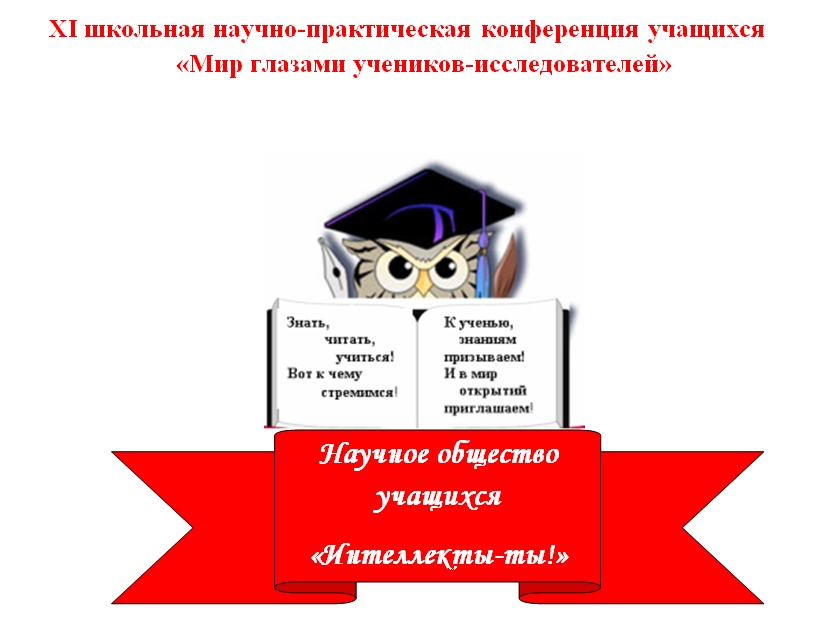 Задачи
изучить…
 установить…
 выявить…
 разработать…
 провести…
 исследовать…
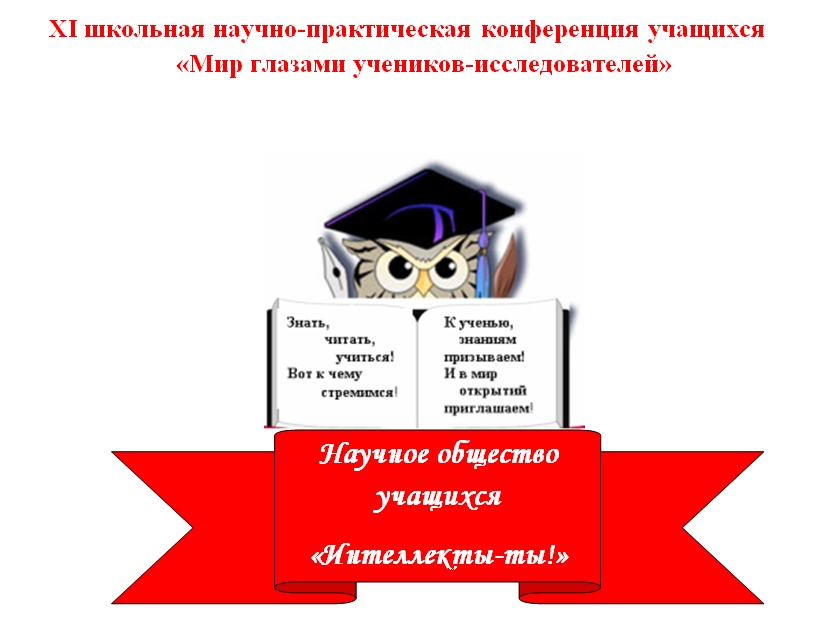 Этапы проекта
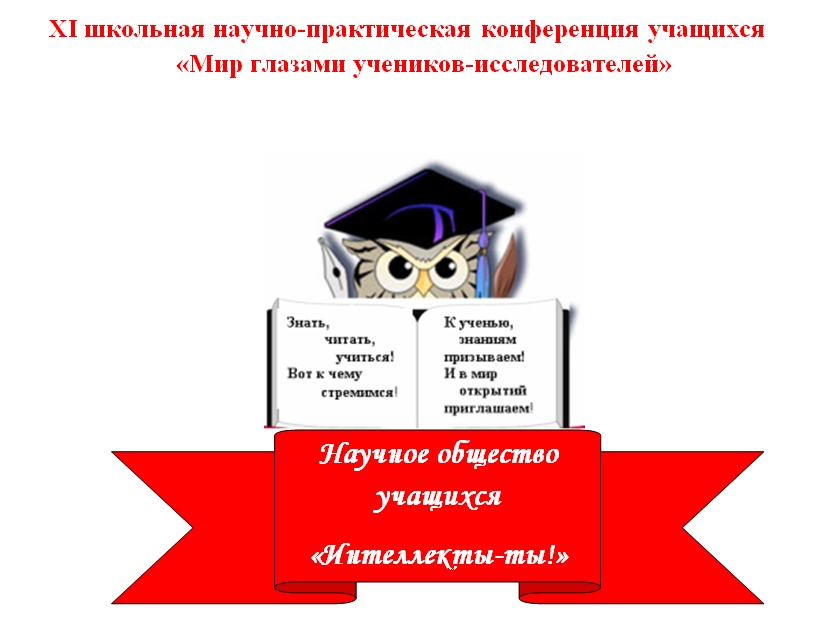 Выводы
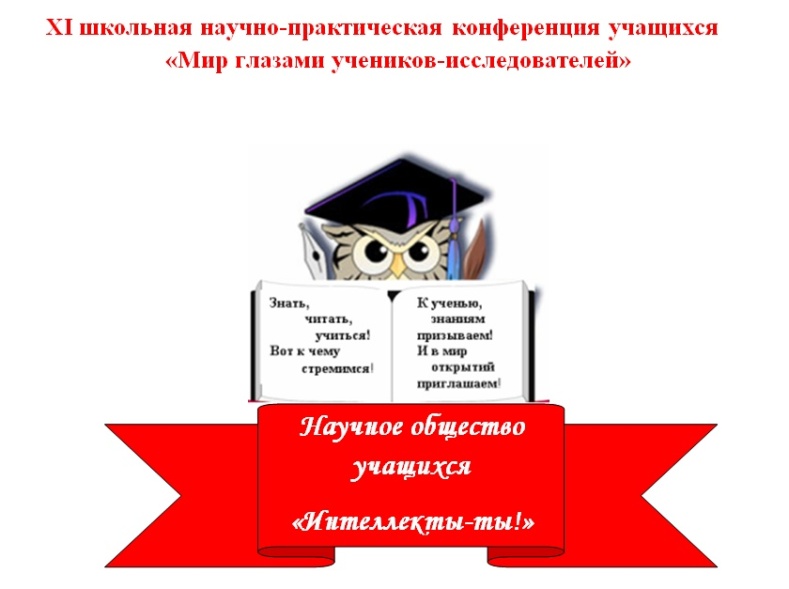 Формы продуктов проектной деятельности
Web-сайт; 
Анализ данных социологического опроса; 
Видеофильм;
 Видеоклип; 
Газета; 
Игра; 
Коллекция;
 Макет;
Модель;
 Мультимедийный продукт; 
Оформление кабинета; 
Пакет рекомендаций; 
Праздник;
 Прогноз;
 Публикация; 
Сказка; 
Справочник; 
Статья; 
Сценарий; 
Учебное пособие.
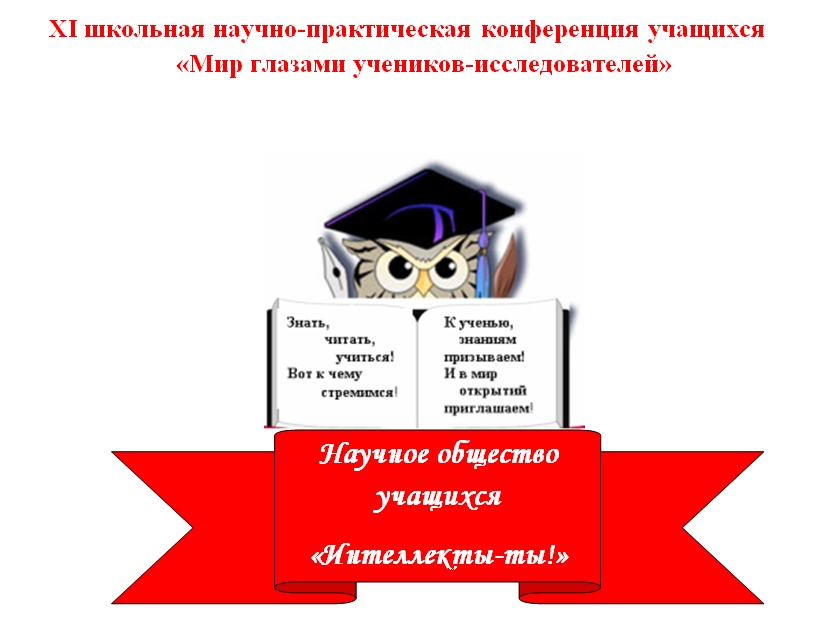 Источники